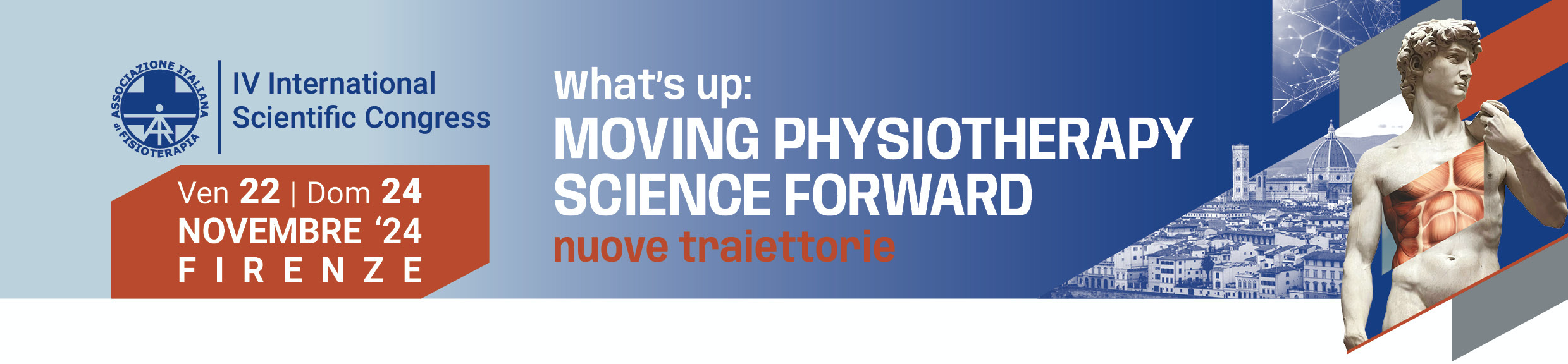 TITOLO PRESENTAZIONE
Autori
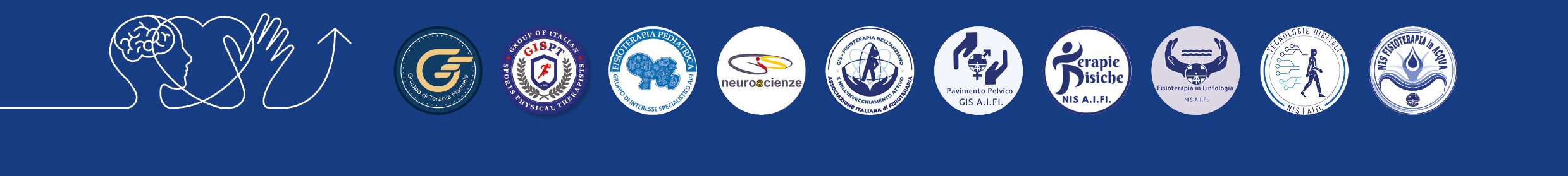 [Speaker Notes: PRIMA SLIDE]
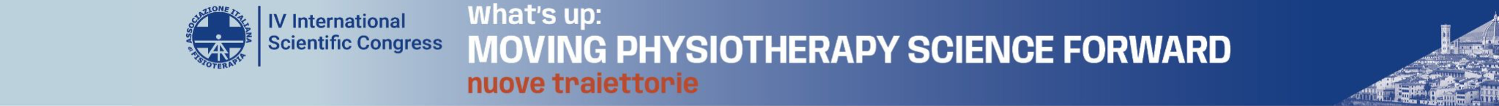 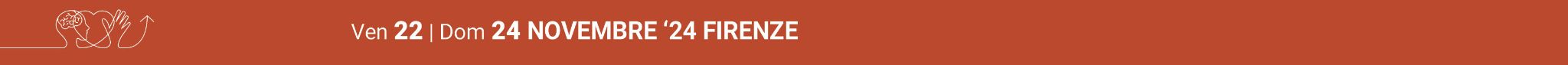 [Speaker Notes: SECONDA SLIDE]